MATERIALES DE COMUNICACIÓN DEL PROYECTO “BOSQUES FLOTANTES”
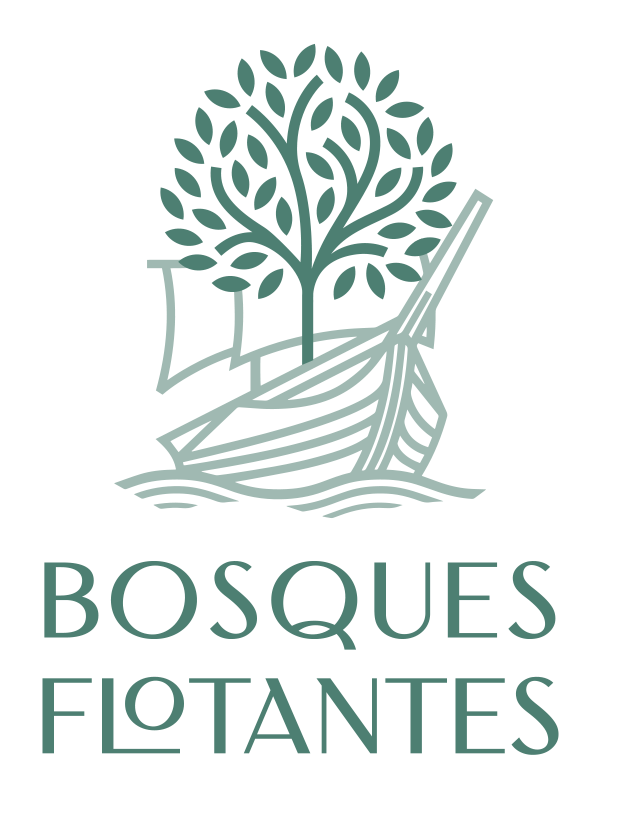 4.1 PRODUCTOS CREADOS
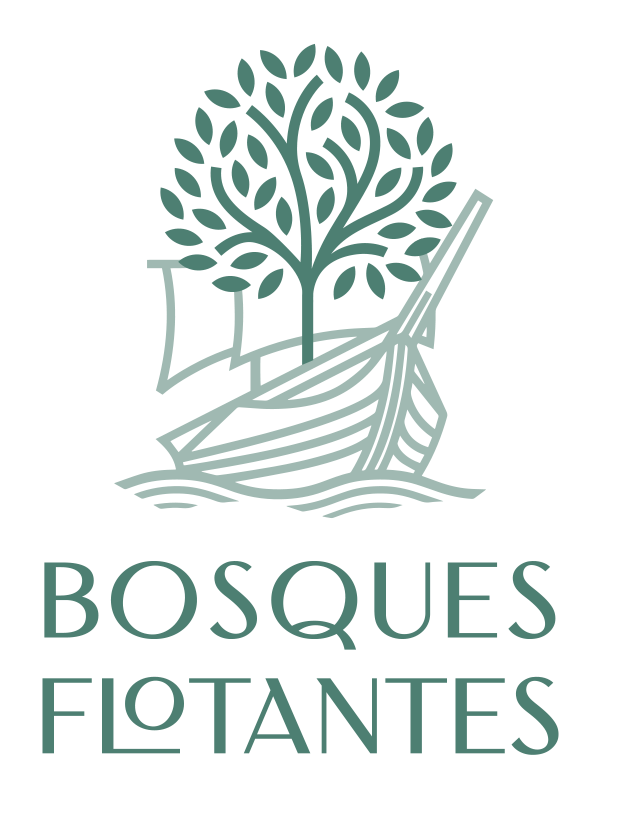 4.1.1 PUBLICACIONES EN RRSS

4.1.2 VÍDEOS EN YOUTUBE

4.1.3 ROLL UP 

4.1.4 CARTELES
4.1.1 PUBLICACIONES EN REDES SOCIALES
4.1.1 PUBLICACIONES EN REDES SOCIALES
4.1.1 PUBLICACIONES EN REDES SOCIALES
4.1.1 PUBLICACIONES EN REDES SOCIALES
4.1.1 PUBLICACIONES EN REDES SOCIALES
4.1.1 PUBLICACIONES EN REDES SOCIALES
4.1.1 PUBLICACIONES EN REDES SOCIALES
4.1.1 PUBLICACIONES EN REDES SOCIALES
4.1.1 PUBLICACIONES EN REDES SOCIALES
4.1.1 PUBLICACIONES EN REDES SOCIALES
4.1.1 PUBLICACIONES EN REDES SOCIALES
4.1.1 PUBLICACIONES EN REDES SOCIALES
4.1.1 PUBLICACIONES EN REDES SOCIALES
4.1.1 PUBLICACIONES EN REDES SOCIALES
4.1.1 PUBLICACIONES EN REDES SOCIALES
4.1.1 PUBLICACIONES EN REDES SOCIALES
4.1.1 PUBLICACIONES EN REDES SOCIALES
4.1.1 PUBLICACIONES EN REDES SOCIALES
4.1.1 PUBLICACIONES EN REDES SOCIALES
4.1.1 PUBLICACIONES EN REDES SOCIALES
4.1.1 PUBLICACIONES EN REDES SOCIALES
4.1.1 PUBLICACIONES EN REDES SOCIALES
4.1.1 PUBLICACIONES EN REDES SOCIALES
4.1.1 PUBLICACIONES EN REDES SOCIALES
4.1.1 PUBLICACIONES EN REDES SOCIALES
4.1.1 PUBLICACIONES EN REDES SOCIALES
4.1.1 PUBLICACIONES EN REDES SOCIALES
4.1.1 PUBLICACIONES EN REDES SOCIALES
4.1.1 PUBLICACIONES EN REDES SOCIALES
4.1.1 PUBLICACIONES EN REDES SOCIALES
4.1.1 PUBLICACIONES EN REDES SOCIALES
4.1.1 PUBLICACIONES EN REDES SOCIALES
4.1.2 VÍDEOS EN YOUTUBE
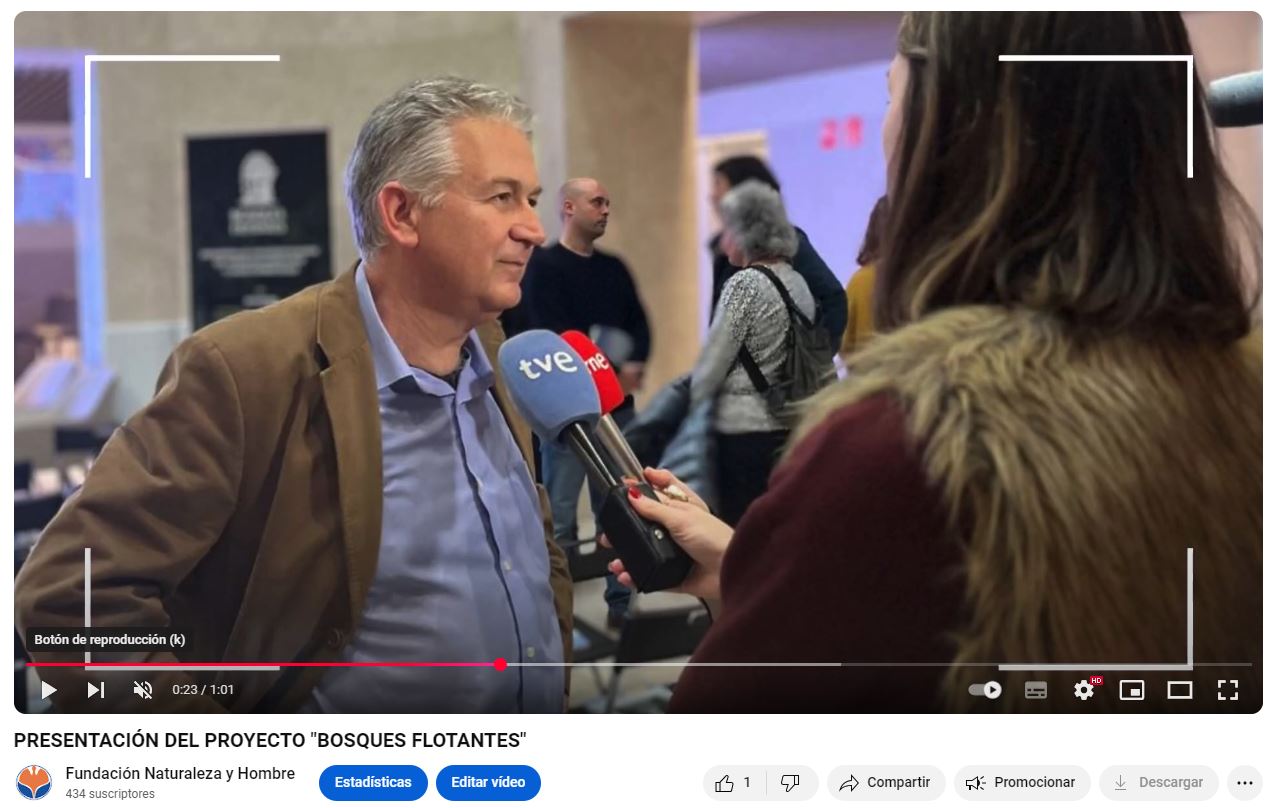 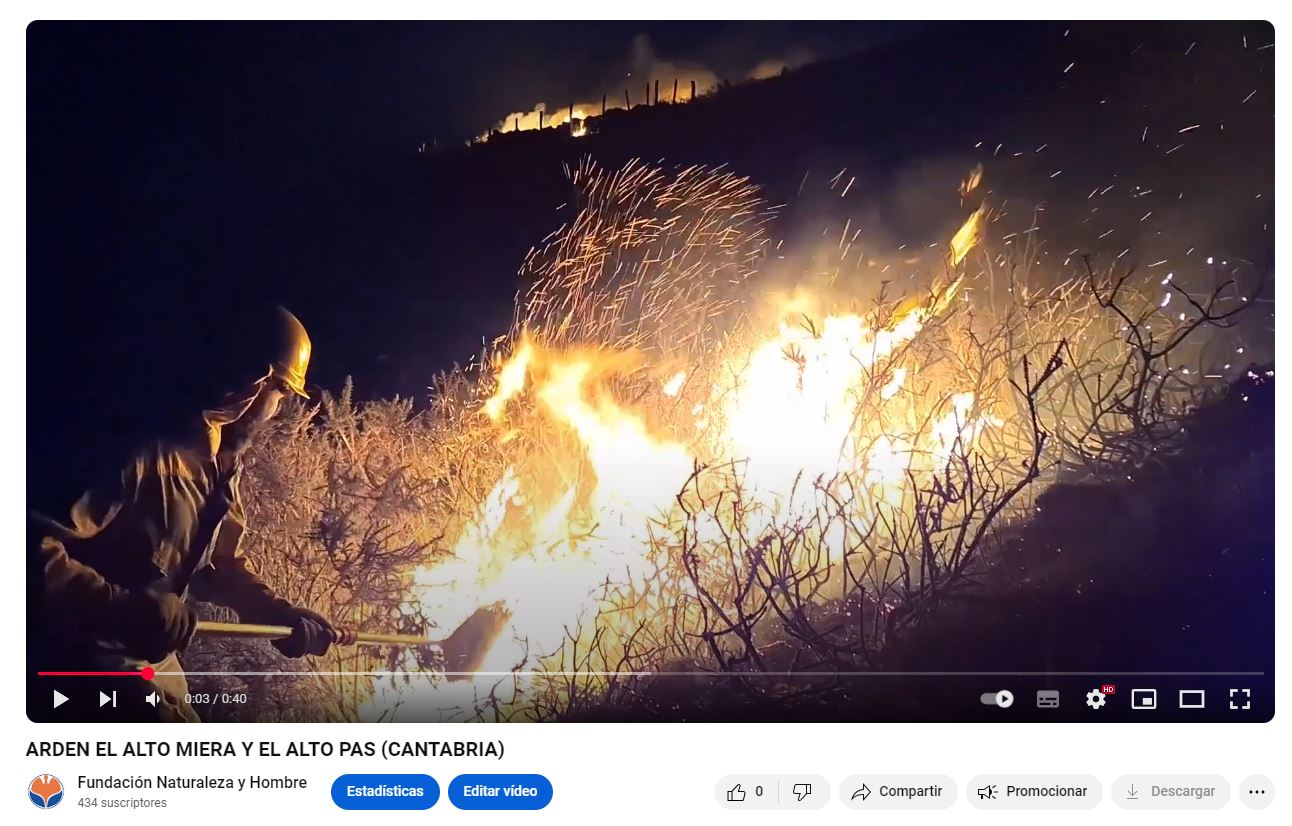